Lab 7: PCA and GLM
Crop545
Spring 2021
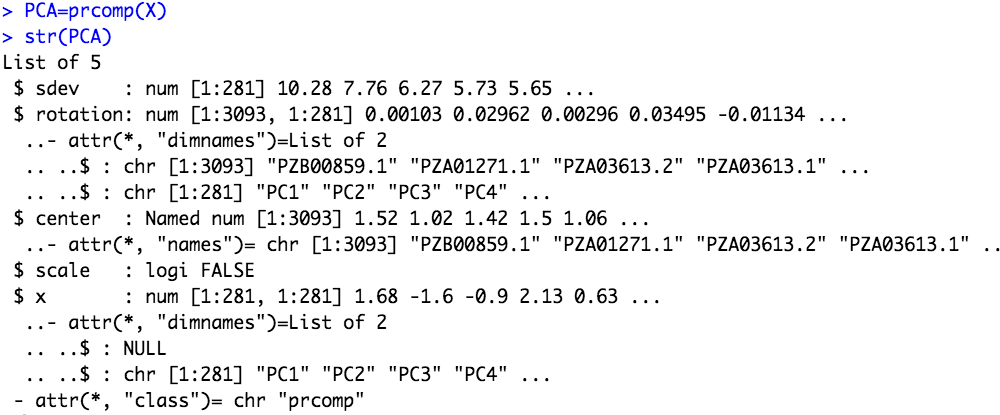 Q1: which list contains PCs which we can put in the GLM model?
Manhattan plot
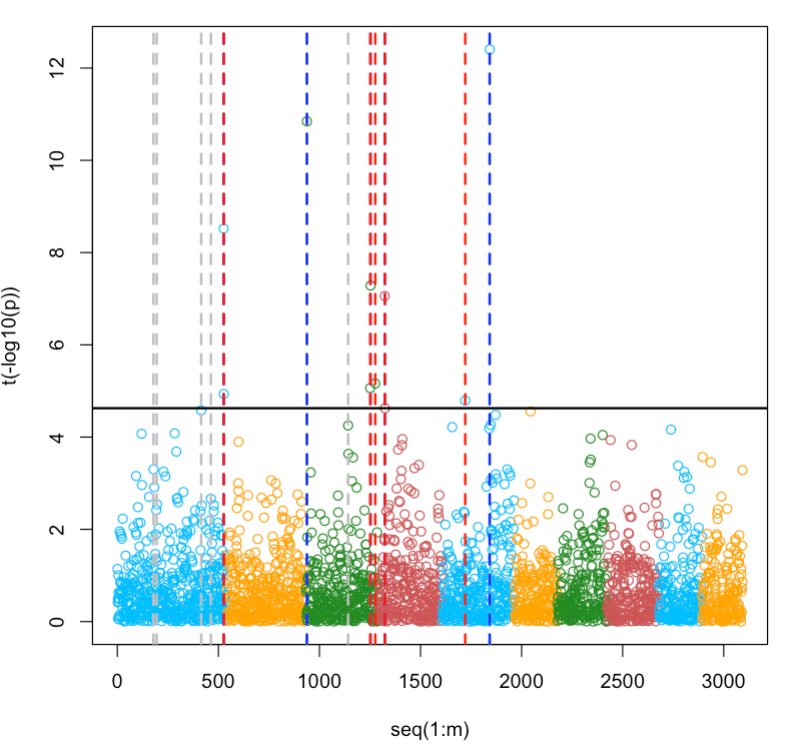 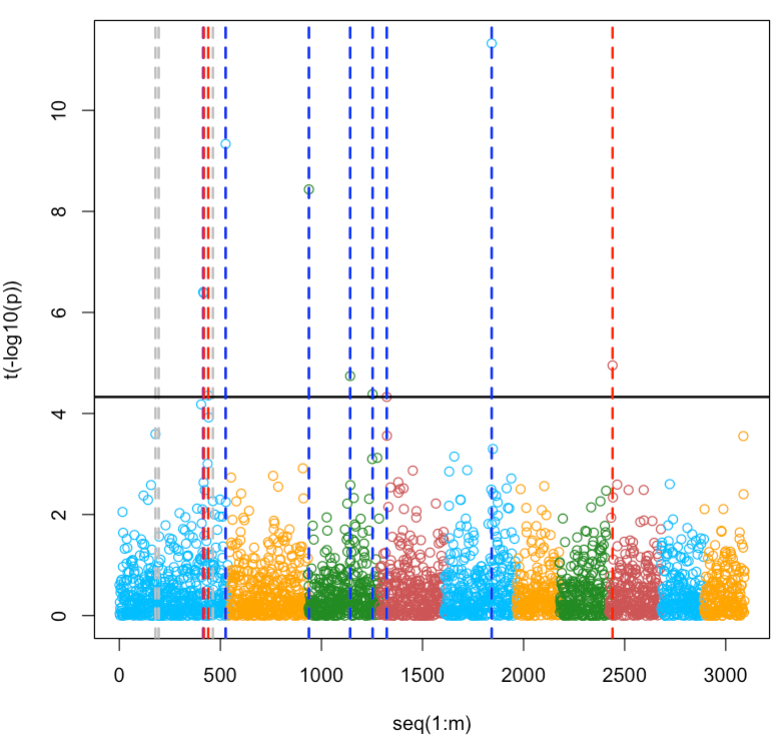 GWASbyCor
GLM with PC1:3
QQ plots
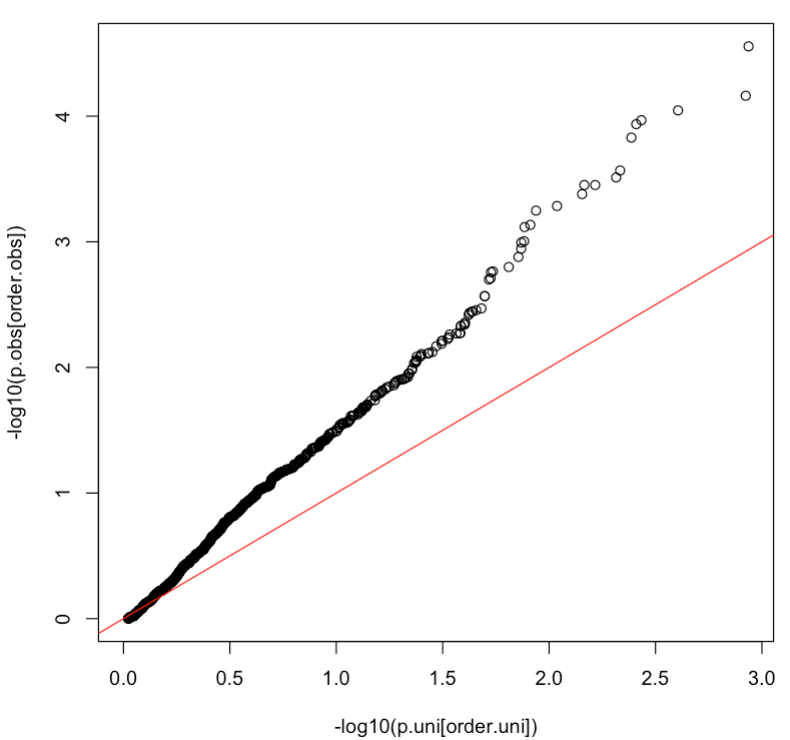 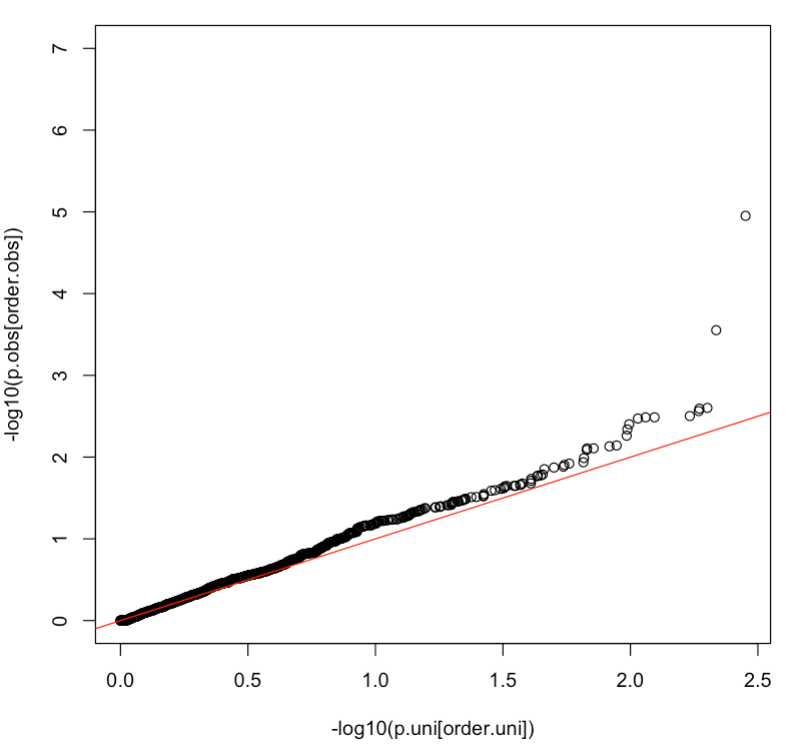 GWASbyCor
GLM with PC1:3
Q2: what else method can be used to compare these two models?